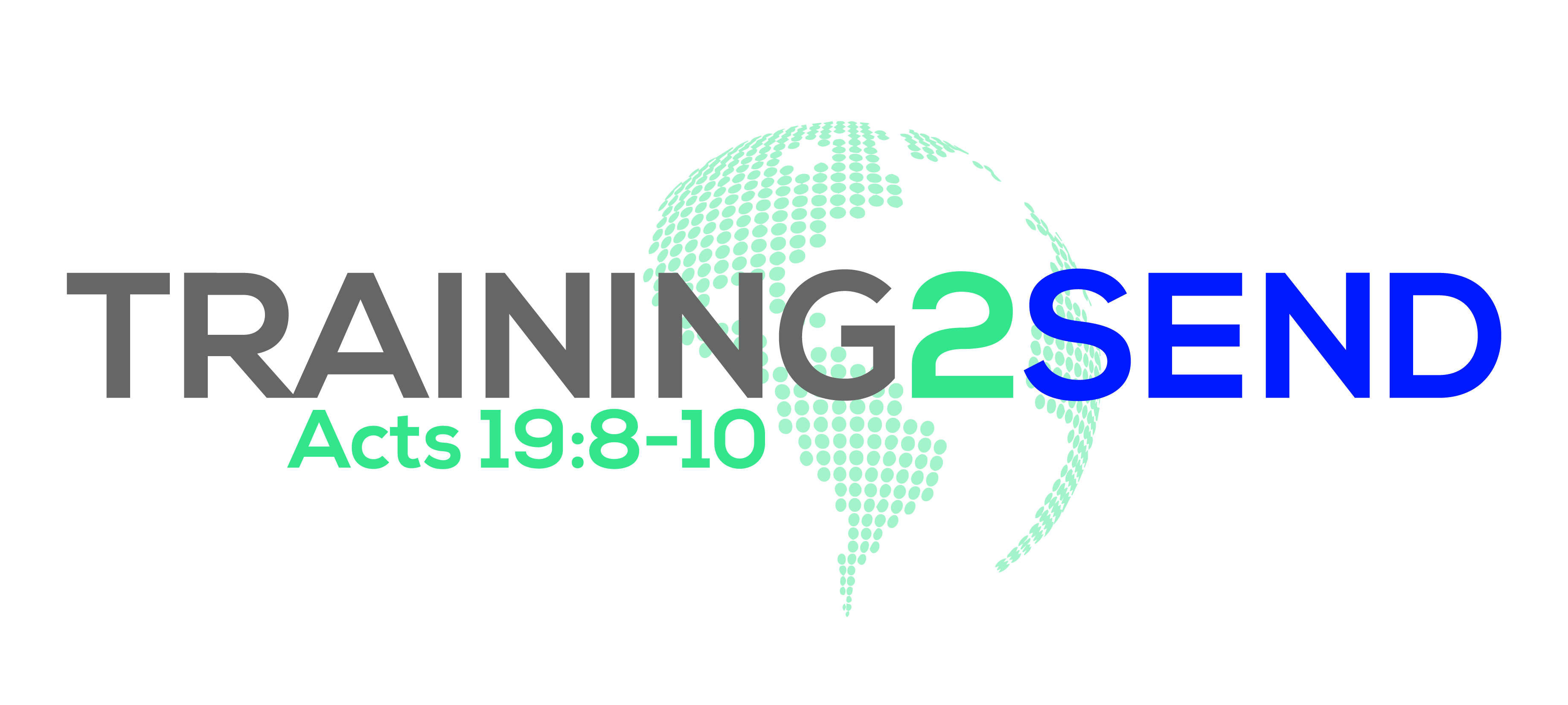 www.training2send.org
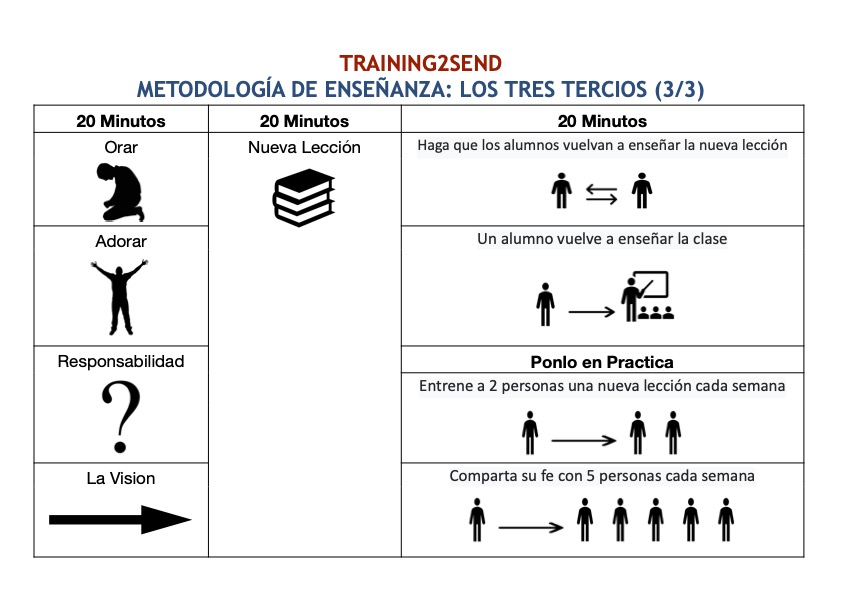 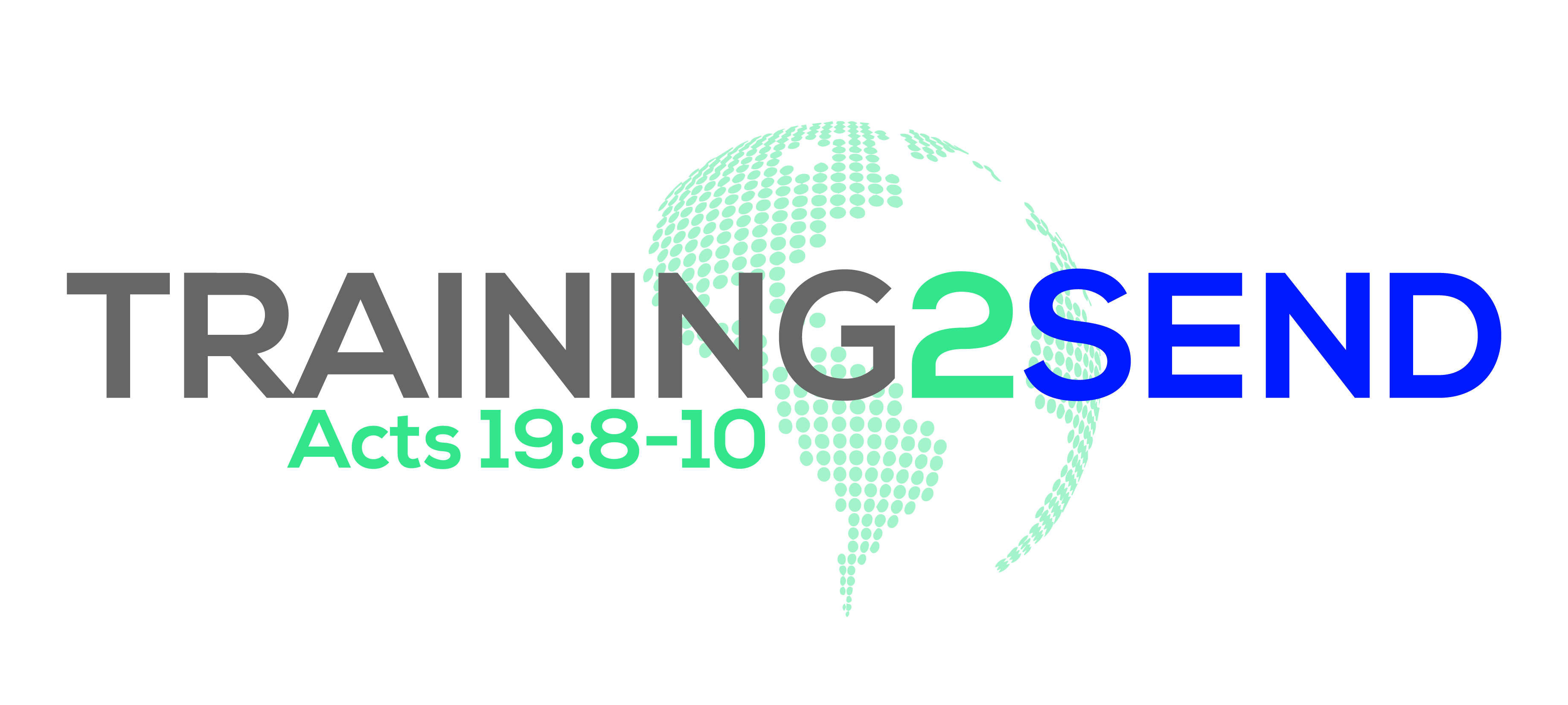 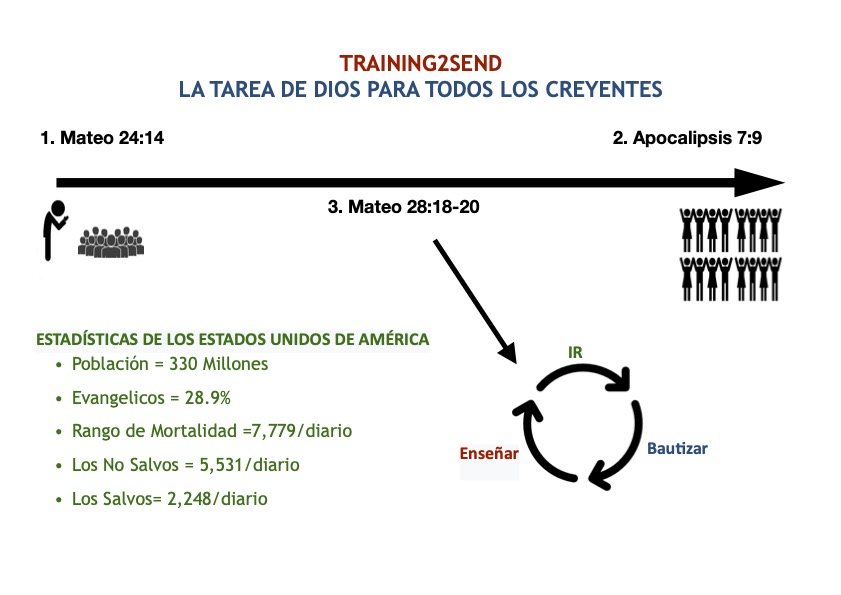 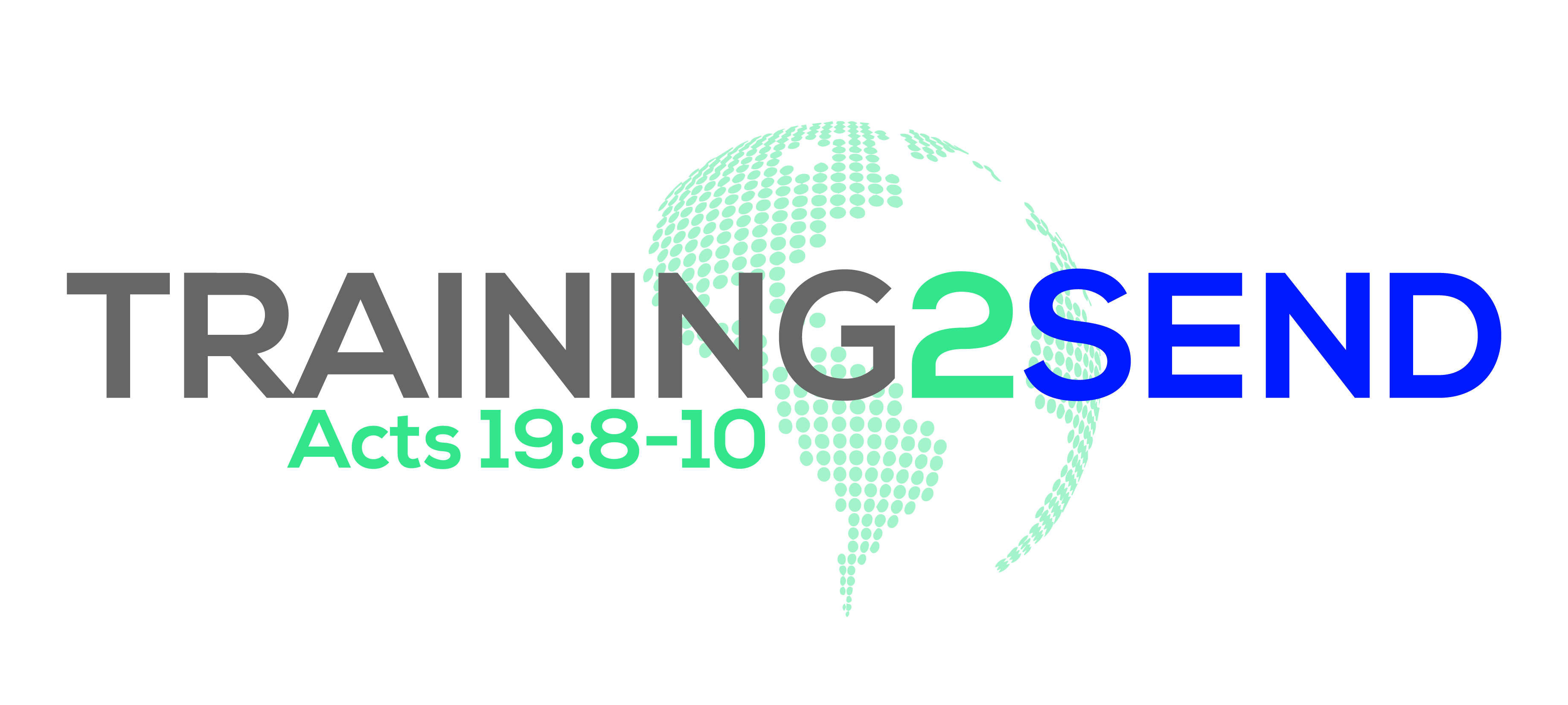 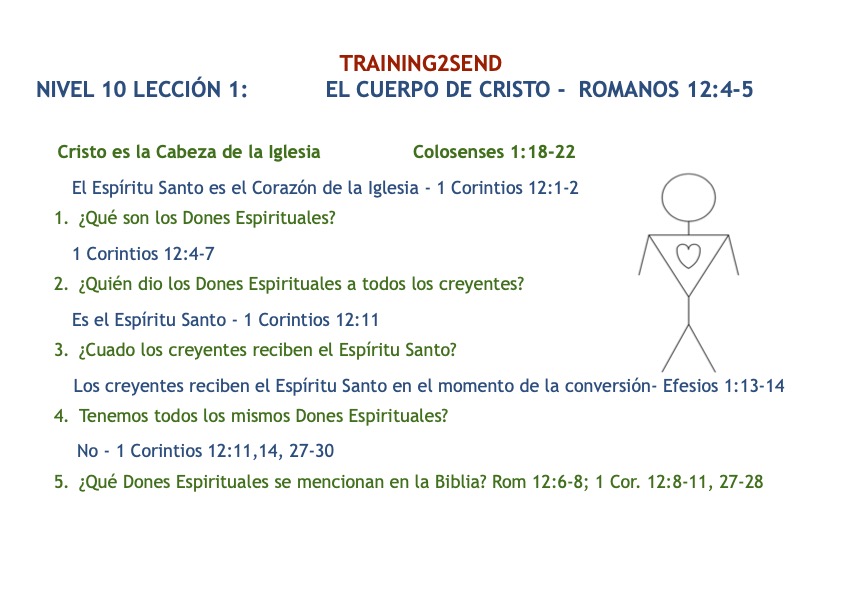 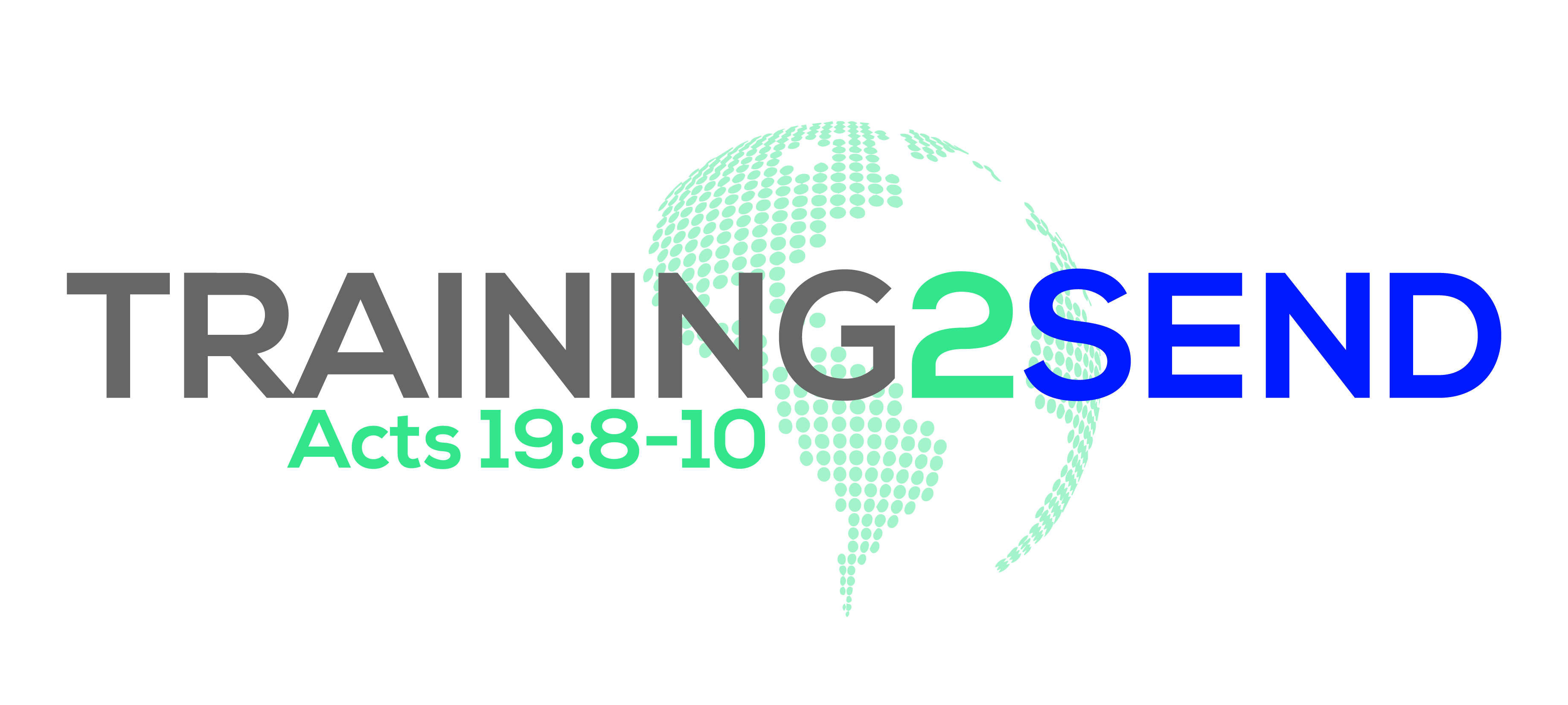 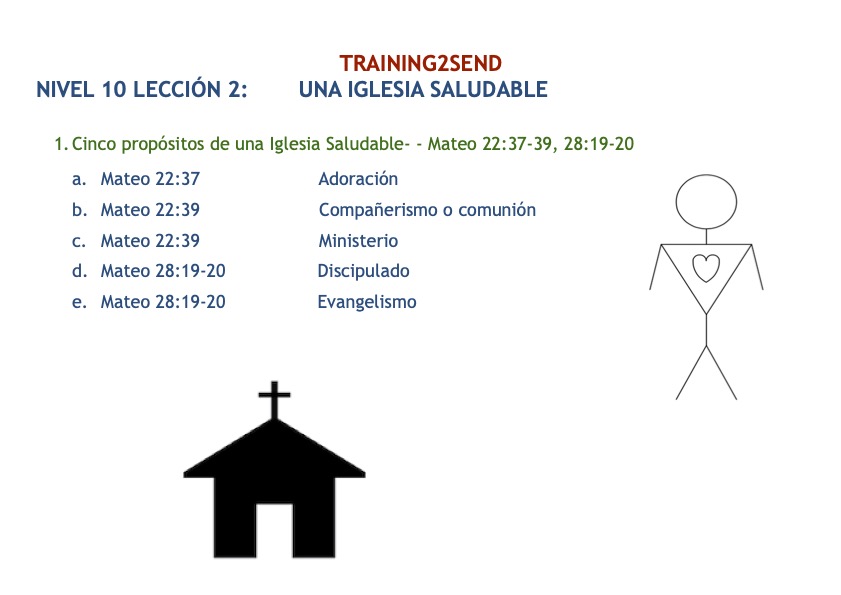 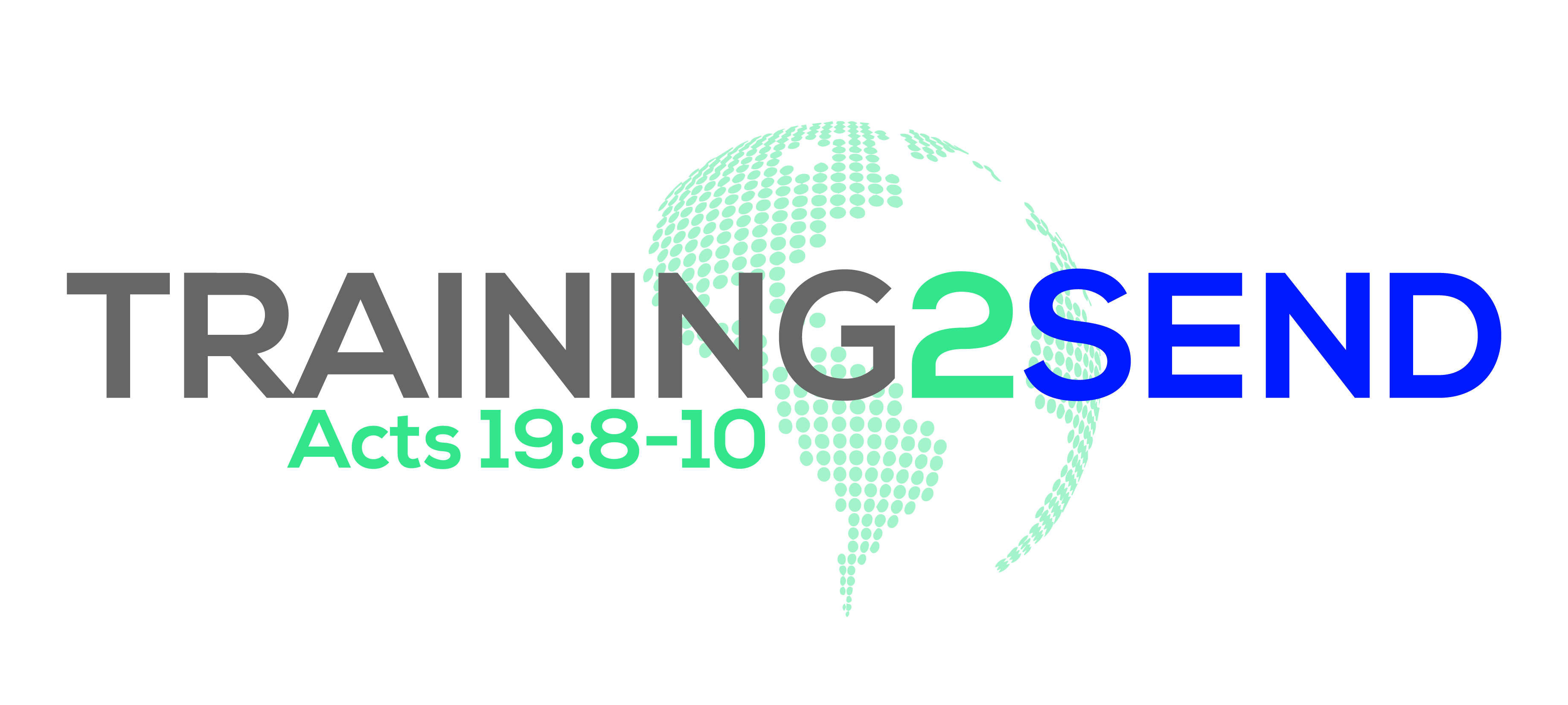 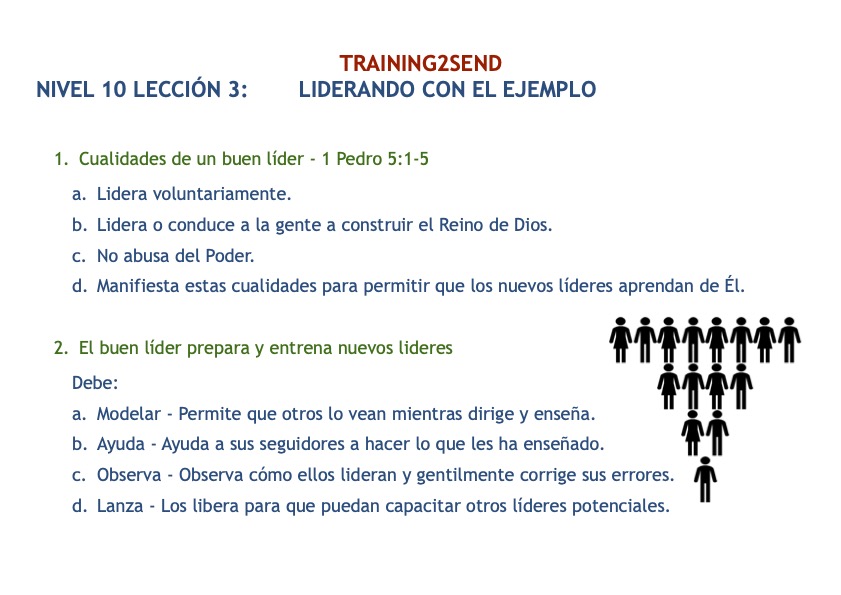 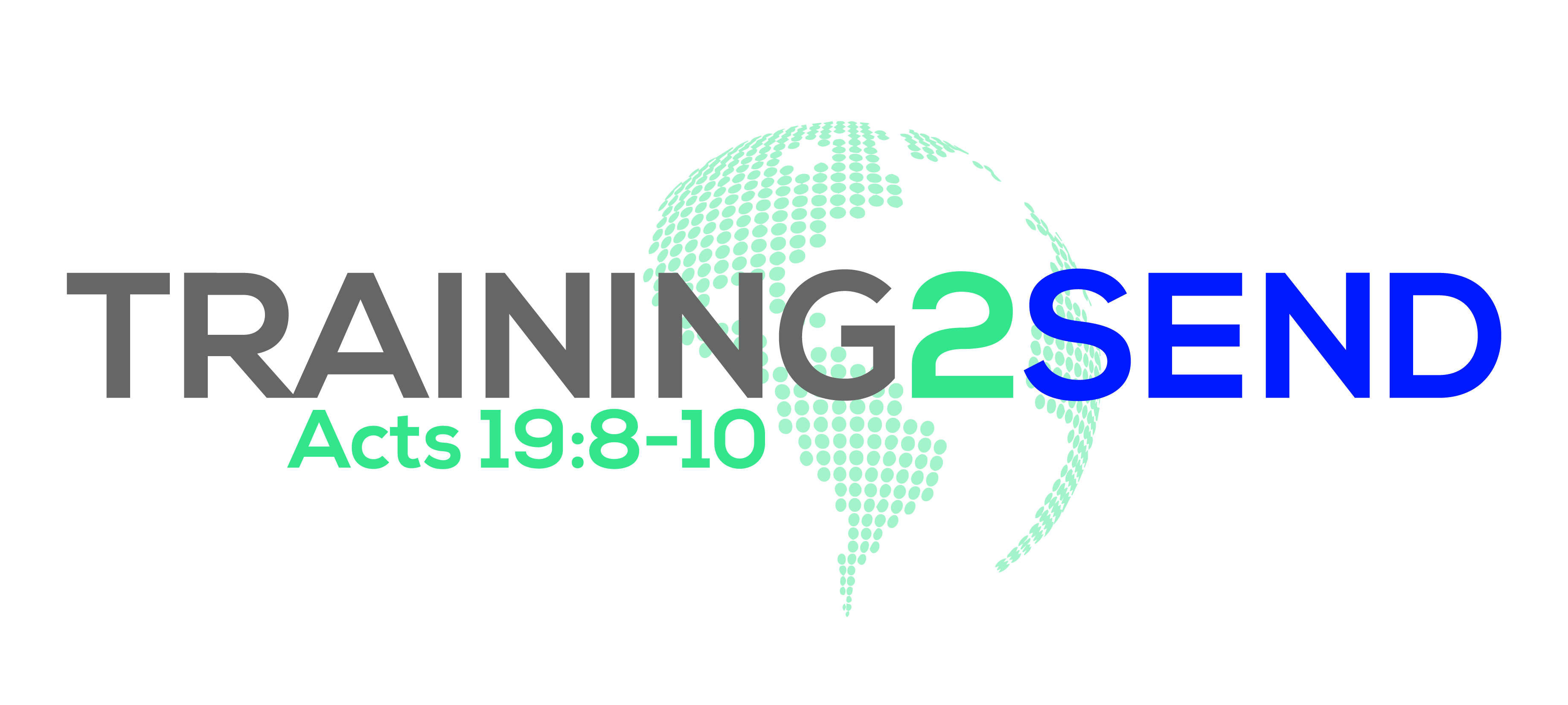